шлюзы
Дьяконова Анастасия
Новиков Александр
Алтушкин Иван
Цель
Сделать макет шлюза, провести урок 
Попытаться объяснить ученикам школы 1505, что такое шлюз и как он работает.
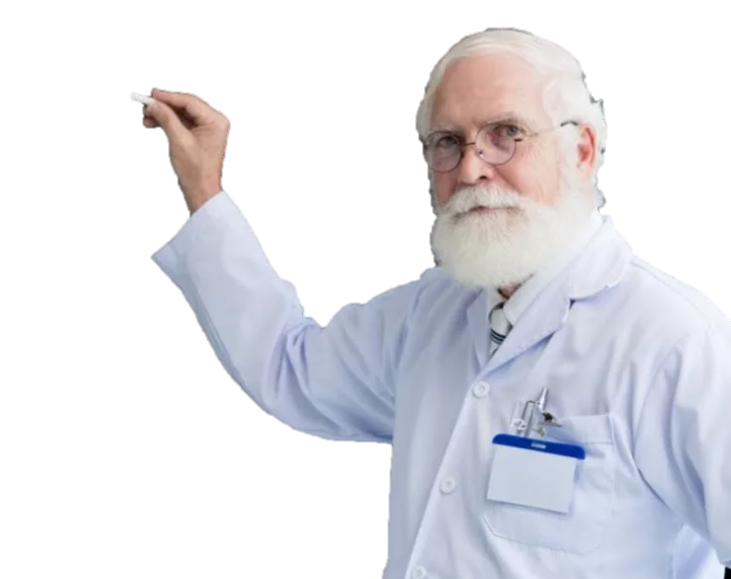 Проблема
Учащиеся школ не знают что такое шлюз
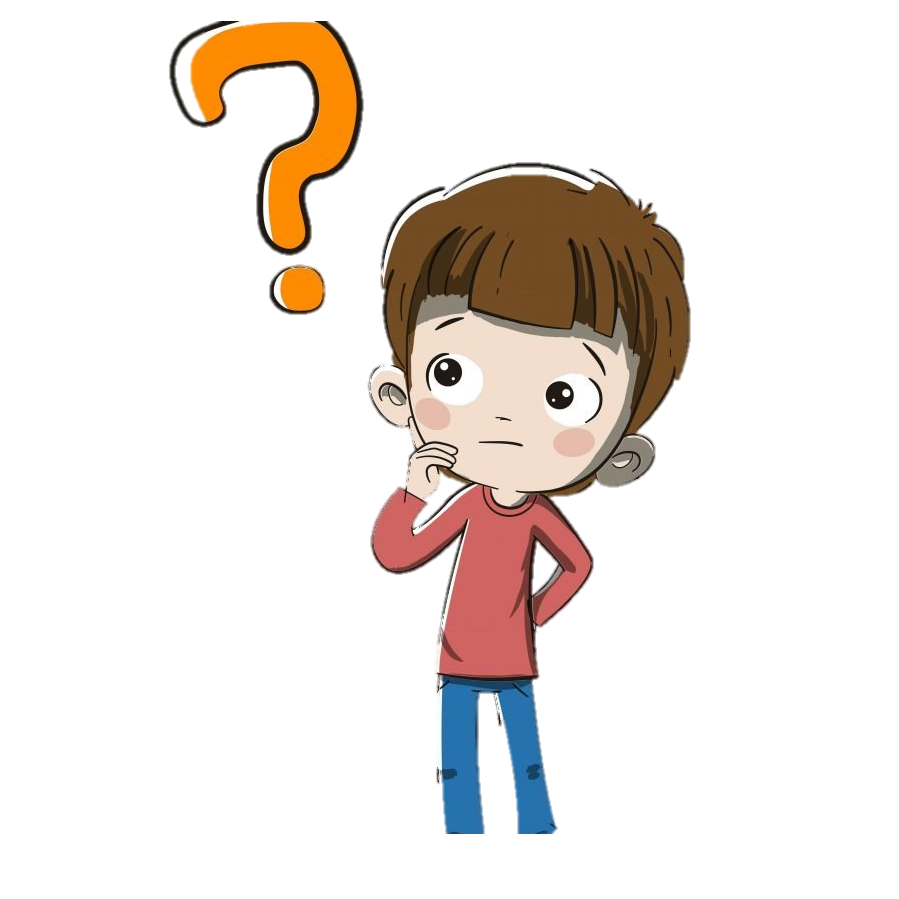 Продукт
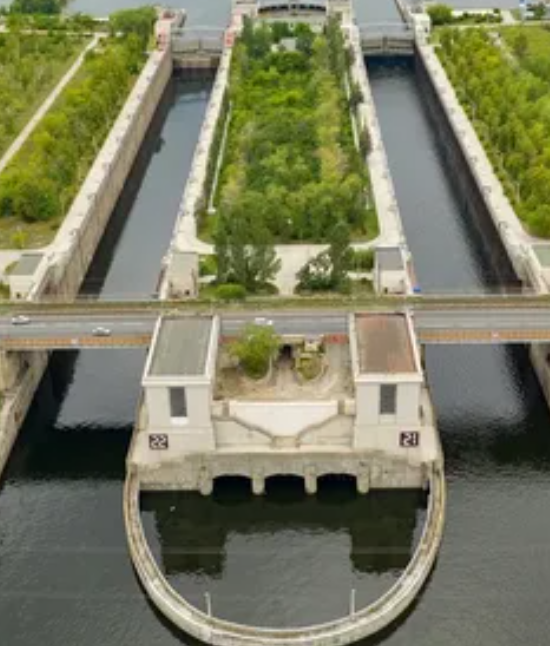 Презентация, сценарий, текст к уроку
blob:https://web.whatsapp.com/8844c01a-d0ce-4178-a136-d73854887720
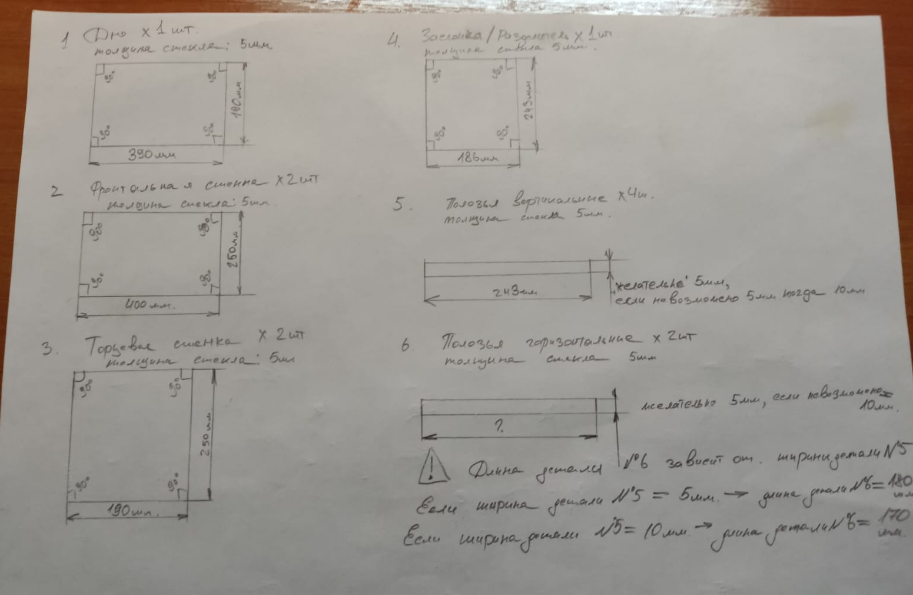 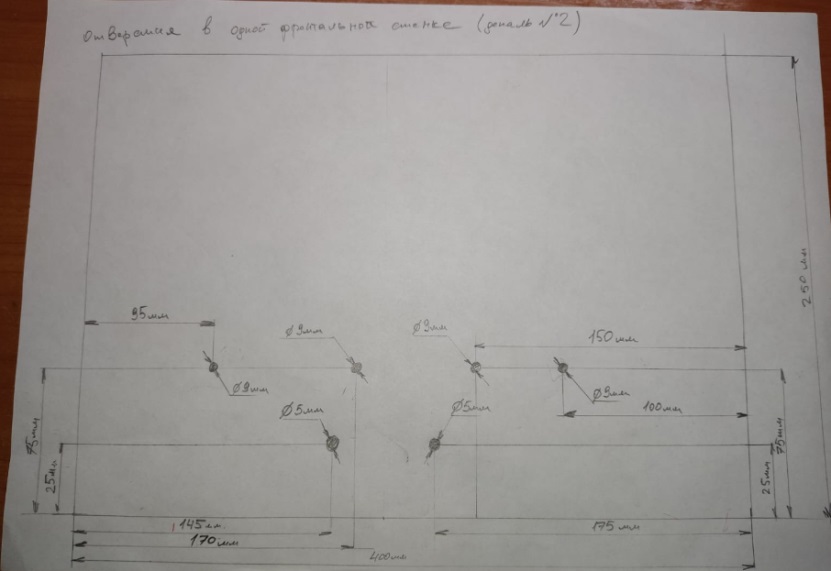 Чертеж шлюза (для макета)
Продукт
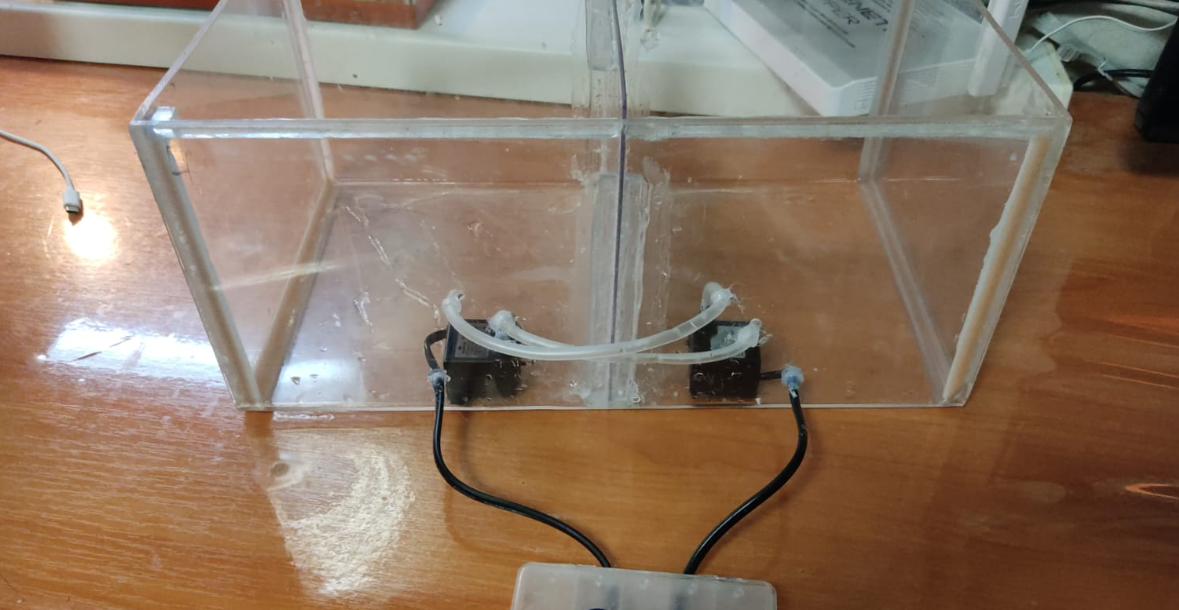 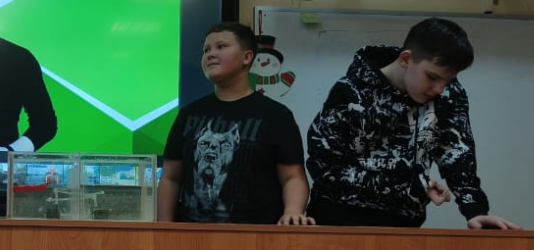 Макет шлюза
Продукт
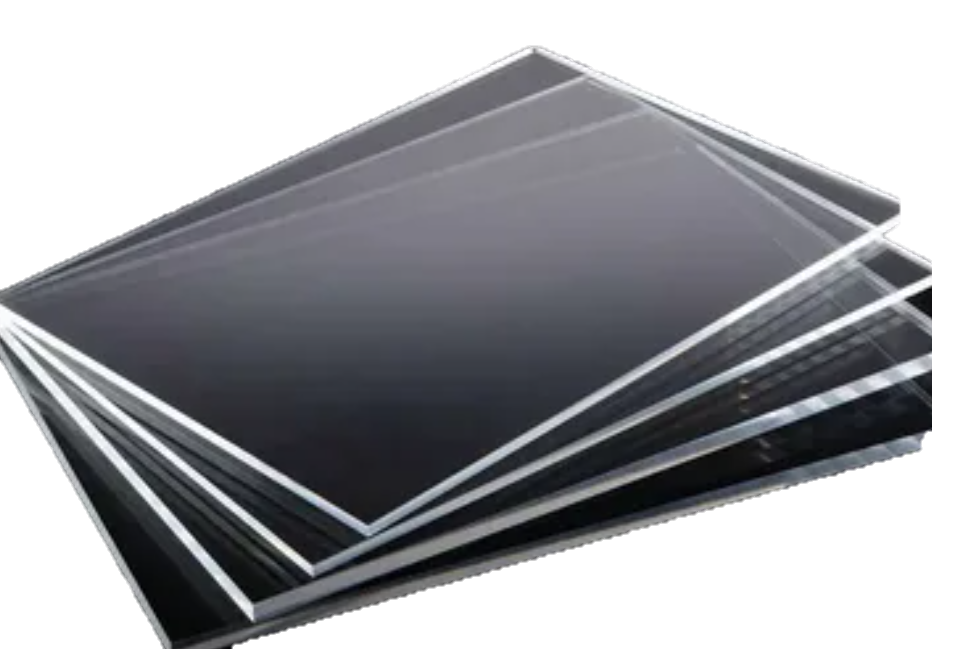 Продукт
Из чего сделан макет:
Это оргстекло , герметик и специальный клей на основе орг стекла (самодельный) , также для герметизации отверстий под трубки и под провода использовался термоклей.
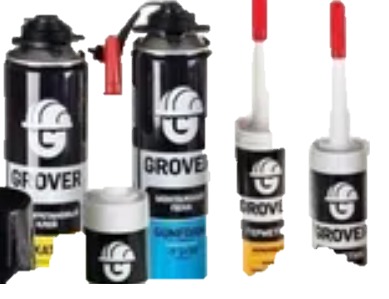 blob:https://web.whatsapp.com/17d3743a-bb26-4c5b-95f5-0a46326d1b8c
Подробная карта, как сделать макет
Источники для продукта
Видео:
https://yandex.ru/video/preview/12796267216149481918

Книга шлюзование водных путей Калинович
Съездить на Северный речной вокзал –все 
Чертеж - Ваня до 5.11
Поиск информации про историю создания шлюза и информации как он работает и для чего нужен - Настя и Саша до  9.11
Сделать презентацию для проведения урока- Настя и Саша до 17.11
Сделать сценарий урока - Настя до 17.11
Сделать макет – Ваня  до 25.11 
Провести апробацию – до 12.12 все
Подвести итоги до 16.12 все
Сделать презентации к защите  - до 18.12 Настя
Заполнить портфолио проекта – Настя, Ваня
Задачи, график и распределение работы
Наши критерии оценивания
На 5
Сделаны все продукты, проведены опробации
На 4
Сделаны все продукты, но апробация не проведена
На 3
Сделана часть продуктов
На 2
Ничего не сделано
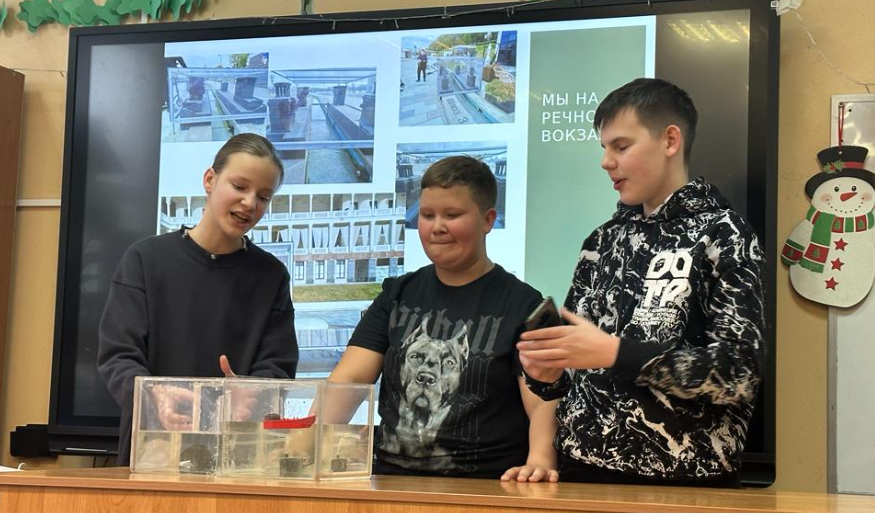 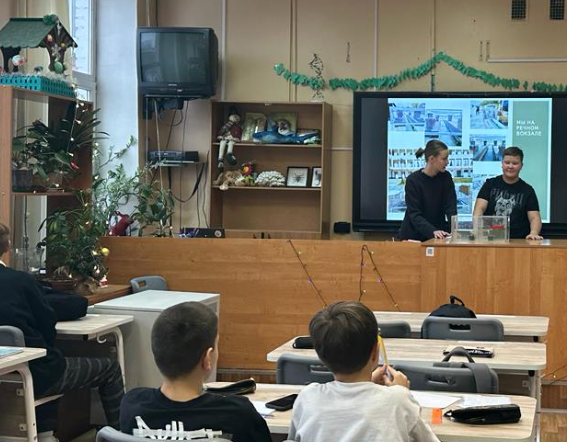 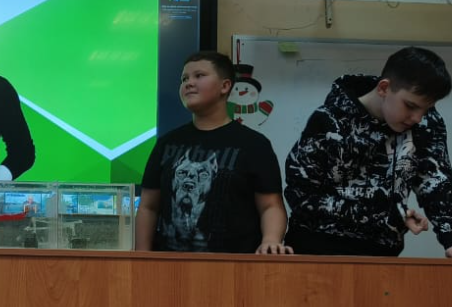 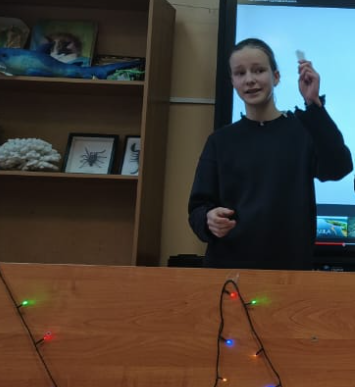 Наша апробация
1 Знали ли вы, что такое шлюз?
Да
Нет
Что- то слышал
2  Поняли ли вы что такое шлюз и как он работает
Да
Нет
опрос
С помощью опроса, стало понятно, что более 90% учеников поняли, что такое шлюз, как он работает. Цель выполнена!
вывод
Провели самоанализ
Не могли быстро распредилить роли

В начале была неслаженная работа, но прошло немного времени и мы стали настоящей командой! И тогда работа наладилась1
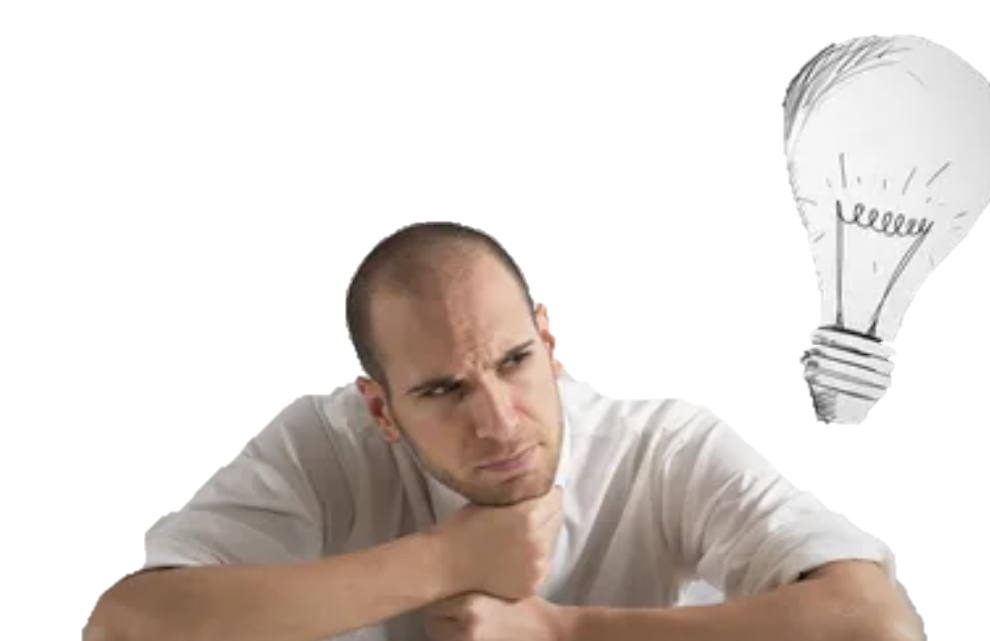 Спасибо за внимание!